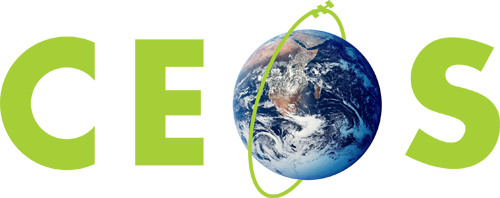 Committee on Earth Observation Satellites
1.5 Sustainable Development Goals Ad hoc Team (SDG AHT)
Alex Held, CSIRO, SDG AHT co-lead & SIT Co-chair 
Marc Paganini, ESA, SDG AHT co-lead
With contributions from Brian Killough (SEO/NASA), SDG sub-teams leads, 
Flora Kerblat (CSIRO, SIT Chair team) and George Dyke (SIT Chair team), 
CEOS SIT Technical Workshop 2021
Virtual Meeting -  14 September 2021 - Session #1.5
Welcome & objectives
Thanks for joining us today, and welcome to this session #1.5 on the SDG Ad hoc team
Successful side-meeting held last week with ~25 attendees (CEOS and external) 

Agenda
Today, we’ve decided to first report on the sub-teams progress, and then discuss about the governance
AHT Sub-Teams progress [20 min]
Brief summary from SDG AHT Co-Chairs AHT Sub-Teams Progress + Questions?
Future Governance [50 min]
Brief review of SDG AHT governance process and reminder of the two options presented at SIT-36: “Option 1 Full Scale” (i.e. Working Group); and, “Option 2 Federated”.
Discussion of the preferred option & actions to Plenary.
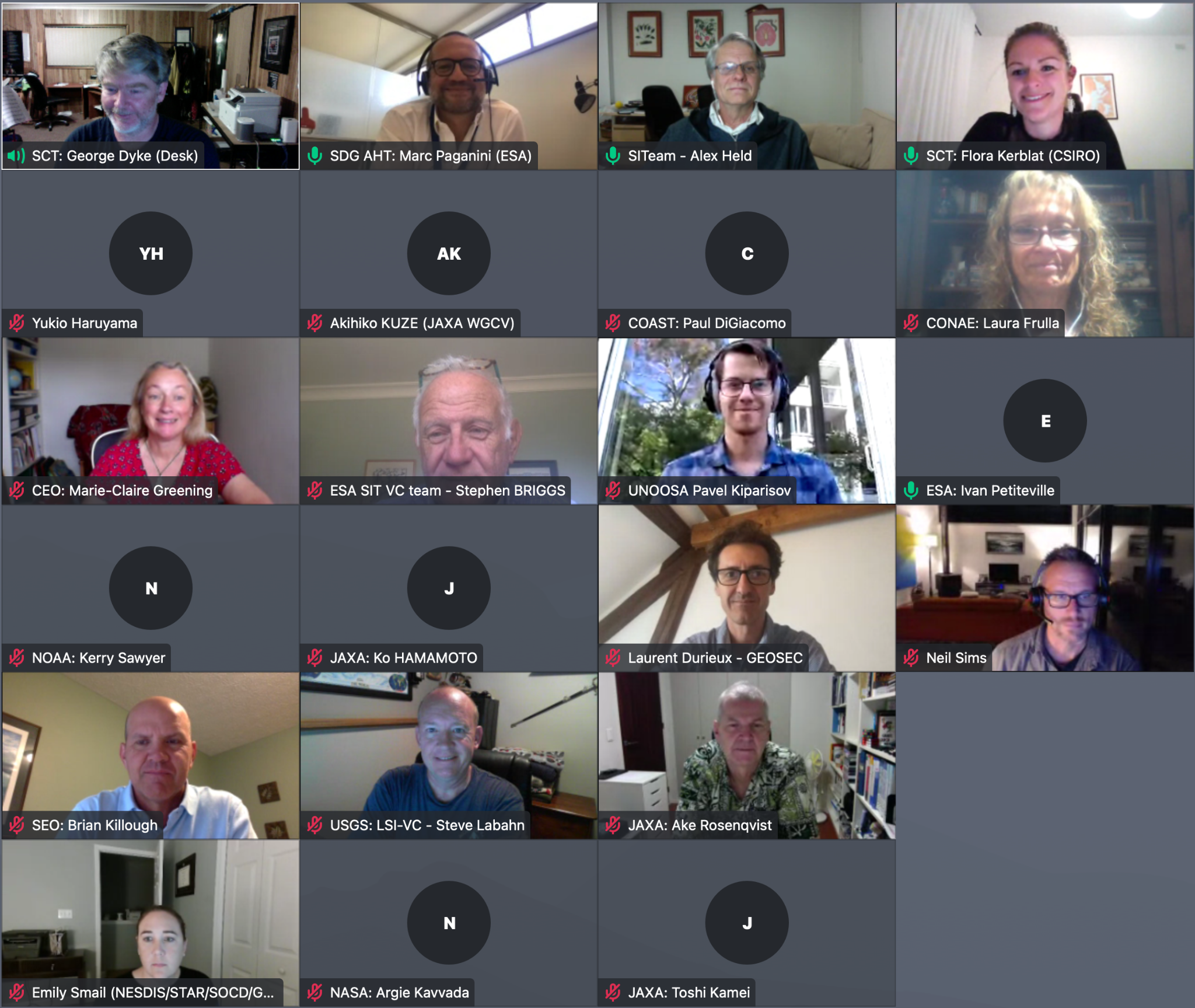 Today’s objectives
Review of the two options identified for the SDG Ad Hoc Team governance, noting the preferred one;

Discussion of governance in support of delivering a final recommendation to Plenary.
‹#›
[Speaker Notes: Where are we today?
Where and how do we want to move forward?]
SDG AHT Work Plan 2020-2021
Objectives
Coordinate the efforts of the CEOS agencies to facilitate the use of satellite data in the implementation of the 2030 Agenda on sustainable development.
SDG AHT Work Plan 2020-2021
Work organisation
Starting with an analysis of the satellite data needs and use for 4 SDG Indicators : 
6.6.1 (water-related ecosystems) 	in partnership with GEO Wetlands, 		GEO AquaWatch, GEO GLOWS
11.3.1 (urban land consumption) 	in partnership with GEO HPI, 	GEO GUOI
14.1.1 (coastal eutrophication)	in partnership with GEO Blue Planet	GEO AquaWatch
15.3.1 (land degradation)	in partnership with GEO LDN
Selected by SDG-AHT because:
need to focus on a limited number of SDG indicators.“Start small, Think big” 
selected by UN IAEG-SDGs WGGI as primary indicators for EO uptake.“Use SDG channels to maximise Impact”
EO recognised as data sources by UN custodian Agencies in the indicator monitoring guidelines.“Build on proven EO technologies”
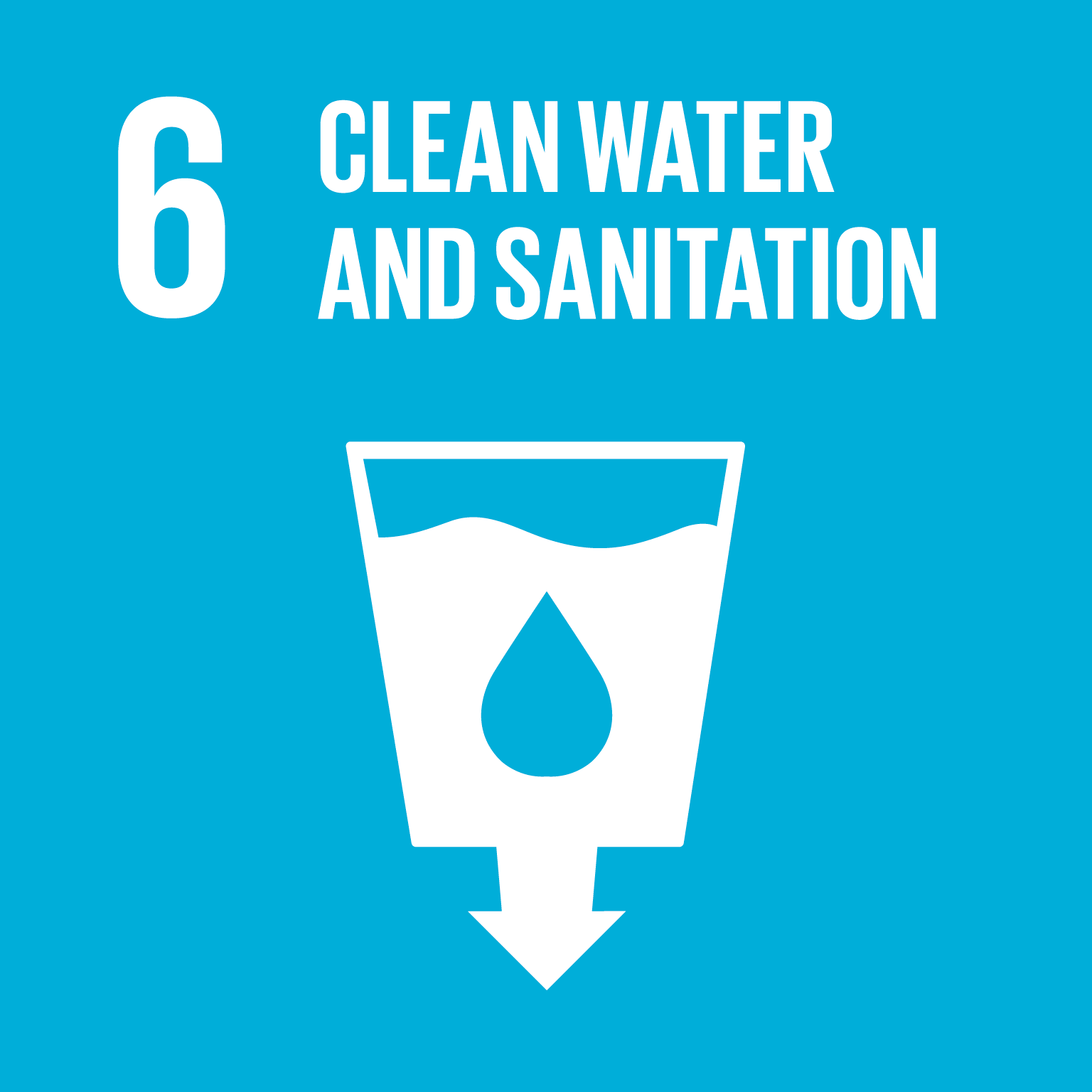 Water 
sub-team
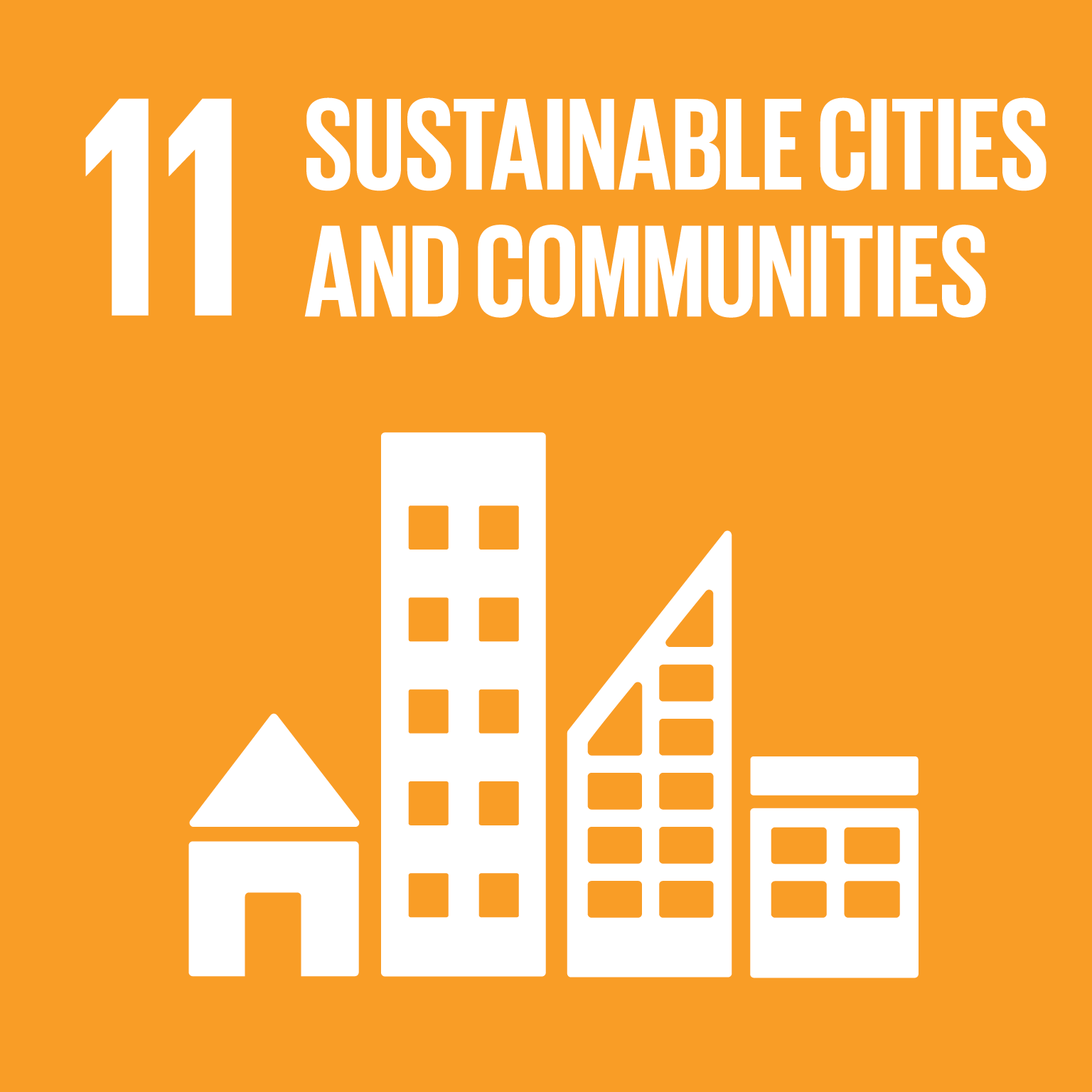 Urban 
sub-team
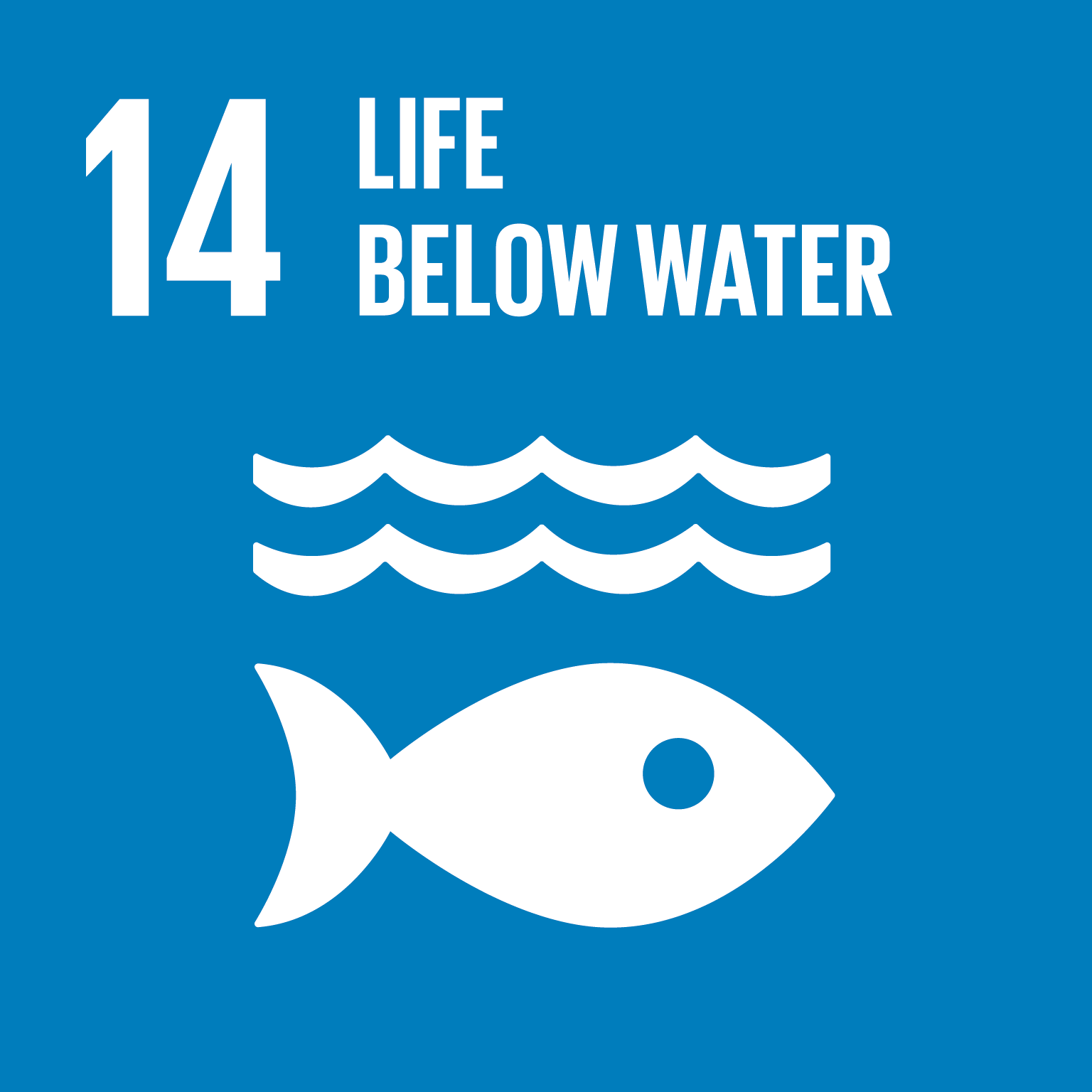 COAST
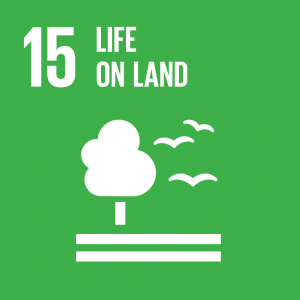 Land degradation sub-team
1. 	AHT Sub-teams progress
‹#›
SDG AHT Work Plan 2020-2021
Deliverables
SDG AHT Overview
3 sub-teams + 14.1.1 indicator through COAST
All have made progress on EO requirements and improved their connections with GEO relevant activities
Deliverables: EO Requirements reports are all in progress and likely not finalised before next year (except 11.3.1) – external engagement, and constantly evolving environment (e.g. on Land degradation: Global Practice Guidance review to be released soon… EO requirements to be updated)
Side-meeting: we heard from the 4 sub-teams co-leads about their team, most relevant work, deliverables status, as well as their aspirations for their group in CEOS/GEO
Future governance: No one objected to the preferred “Federated option” but all agreed that an update to the CEOS WP will be required (based on available resources)
Strategy: The sub-teams will need strategic guidance, especially if/when more teams (indicators) were to be taken on board
‹#›
SDG Sub-teams summary (1/2)
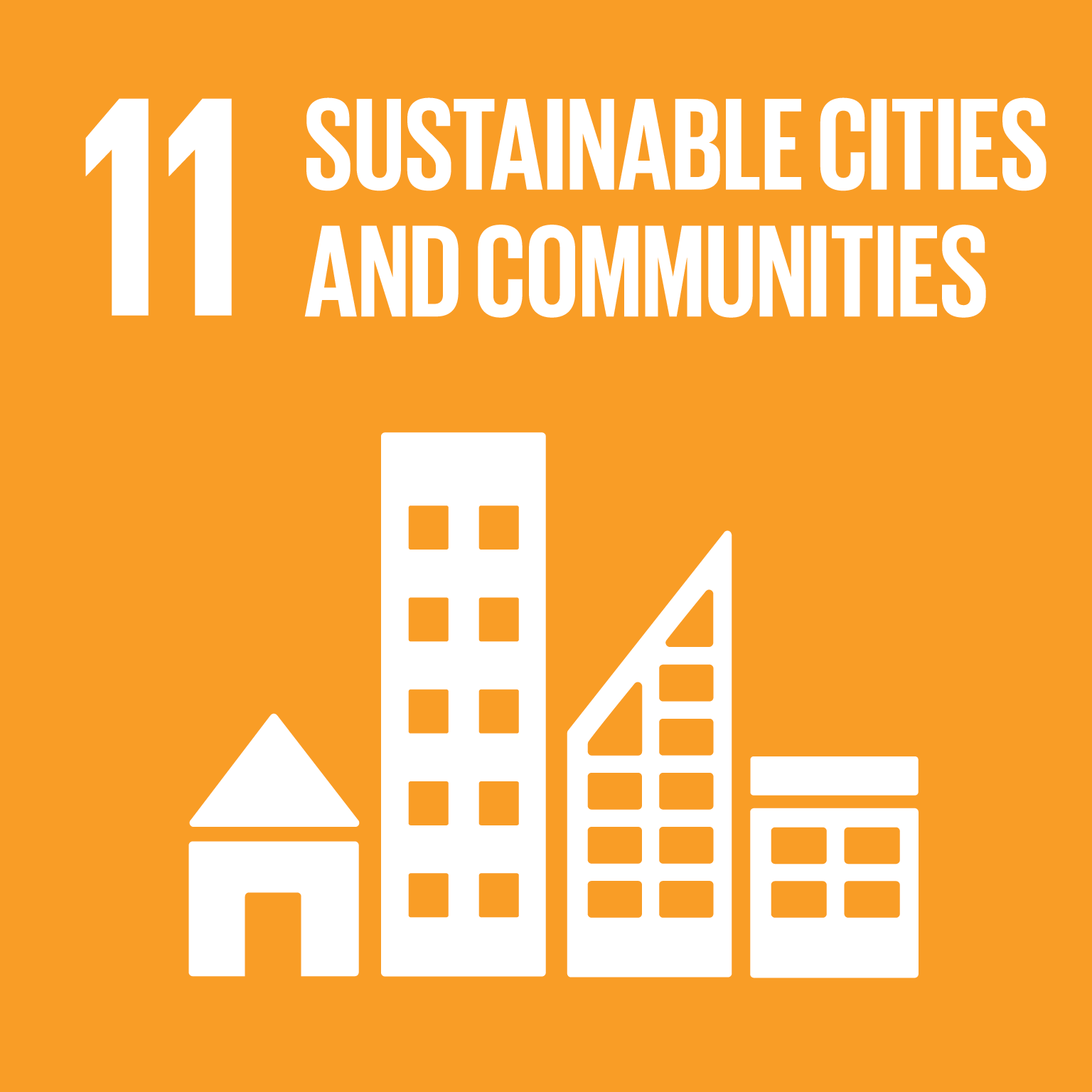 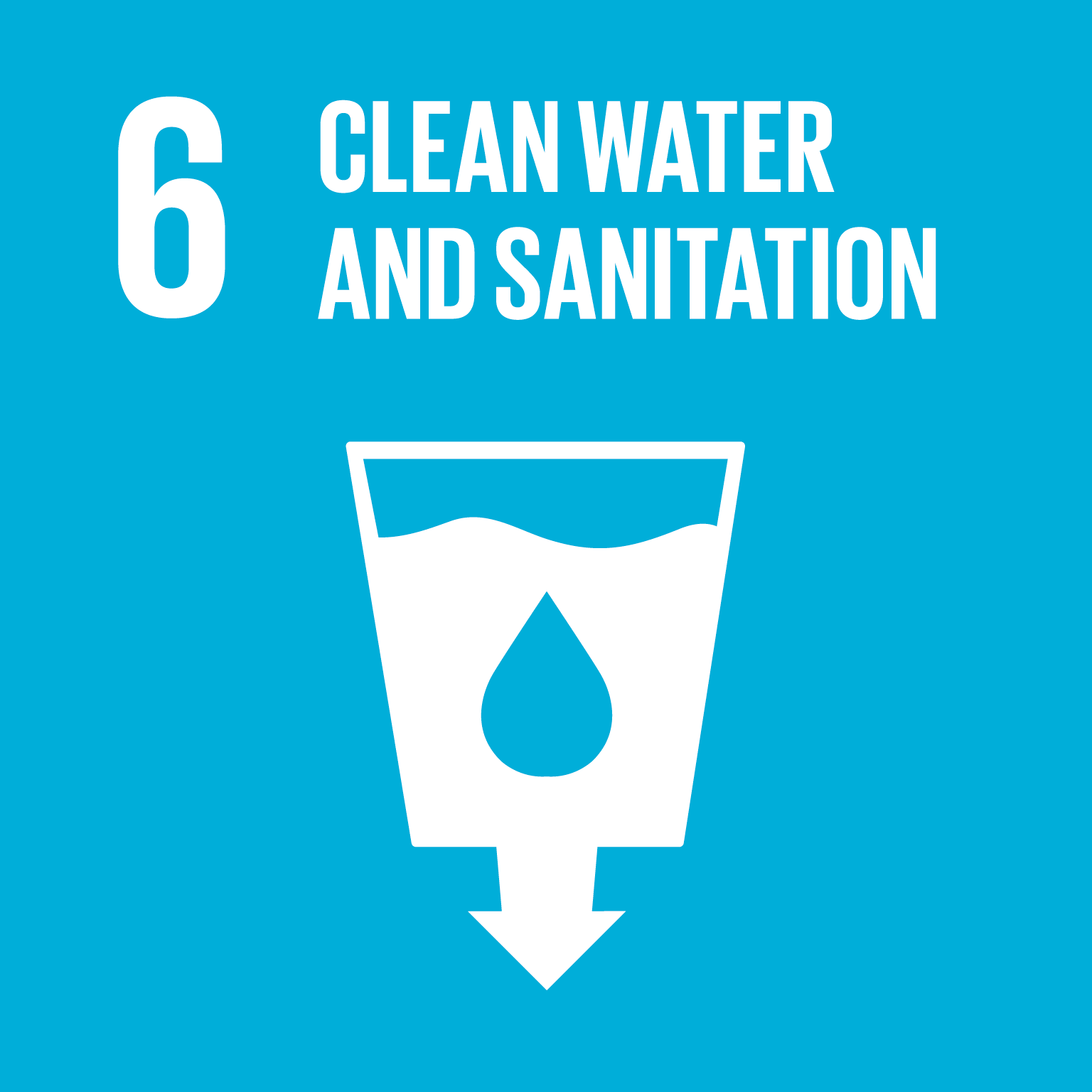 ‹#›
SDG Sub-teams summary
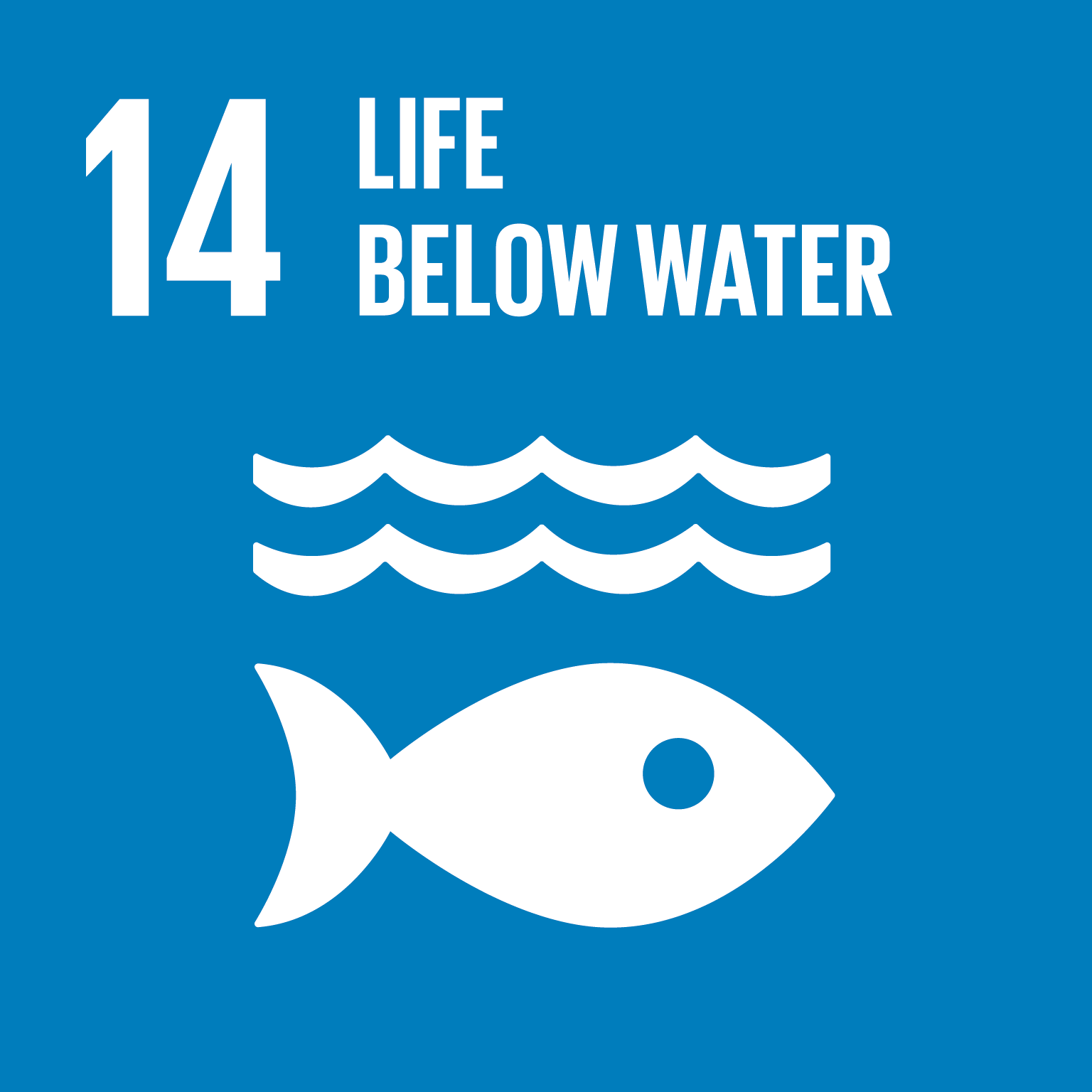 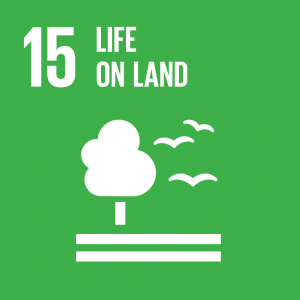 ‹#›
2. 	Future Governance
‹#›
SDG-AHT Transition Roadmap from Plenary to Plenary
SDG AHT Future Workshop (1/2 day) 
Review and discuss the future options, reduce to 2 scenarios (including variants if needed)
Extended discussions in CEOS and GEO
Develop the 2 scenarios in the synthesis paper, identifying resources
35th Plenary 
Seek CEOS Principals endorsement of the recommended permanent mechanism
34th Plenary Approval of SDG AHT extension until end 2021 (with Transition Roadmap) by CEOS Principals
Transfer Documentation V1
Draft the documentation 
for the transfer to the permanent structure  (ToRs, work plan and strategy outline)
Final round for comments + consolidation of the V2 documentation
JUL
NOV
SEP
OCT
JAN
APR
AUG
NOV
OCT
DEC
MAY
JUN
MAR
FEB
Transfer Documentation V2
Develop a V2 documentation on the future permanent structure
SIT TW
Present and review details of the recommended option and relevant documentation
Synthesis Paper V1 substantive analysis of the pros and cons of the different future options (at least 4 options), recalling the results of the AHT survey (Sept. 2020)
SIT-36
SDG AHT side meeting
 Present conclusions of the extended discussions and choose the best scenario to be recommended to SIT-36
Liaise with relevant CEOS/GEO entities to finalize arrangements for
 the recommended option
Synthesis Paper V2 incl. compelling justifications for the selection of the 2 best scenarios
SIT-36 SDG session 
seek CEOS Principals recommendation to Plenary
‹#›
SDG AHT Future Options 
February workshop
Ç√
SDG AHT Future Options 
Results of discussions
At SIT-36, all CEOS Agencies confirm their willingness for CEOS to continue playing an active and prominent role on SDGs. 
Some Agencies expressed strongly their reluctance to the creation of a new working group, and 
No agencies stepped up to lead a new Working Group to start in 2022, which is required for the full-scale option. 
So we did not develop further Full-scale option
The ‘Federated option’ seems the best one, allowing a seamless continuation of the SDG AHT work, while keeping the possibility of becoming a WG later.
Several variations of the Federated option were considered and discussed to lead the coordination team.
In July, SEO team made an offer following the Federated option: lead an SDG coordination team to oversee the SDG sub-teams work, liaise with existing CEOS entities (LSI-VC, WGCapD and more), and externally (e.g. GEO).
‹#›
Federated Option
pros and cons
Transfer the SDG work into existing CEOS entities under CEOS coordination
3. 	The Federated Approach proposal (SEO)
‹#›
SEO proposal 
(‘Federated approach’)
The SEO has proposed to lead the coordination team of the ”federated option” for the future management of SDG work.
Governance 
The current SDG AHT would be dissolved. 
The SEO would host and lead the “SDG Coordination” activities, with support from the SIT Team, the GEO EO4SDG representative, and others  (total of ~5 max individuals). 
No changes should be needed to the SEO Terms of Reference as this leadership role is consistent with other SEO coordination and leadership efforts (e.g. Data Cube, CEOS Self Study). The sub-teams would continue as either a “self-organized team of experts” or “absorbed within a CEOS entity”. 
Governance & strategic direction will be more explicitly developed by the Plenary, in particular around its relationship to GEO
Approach 
The SEO will be the responsible CEOS entity for current and future SDG deliverables in the CEOS work plan. 
Regular (e.g. monthly) meetings will be held with the ”SDG Coordination Group” to review deliverable status and discuss new internal or external requests. 
The existing sub-teams, made of individuals from CEOS Agencies, CEOS entities (e.g. WGISS, LSI-VC, COAST) and GEO initiatives would still be responsible for completing the deliverables.
Expectations 
The SEO provides an overall “coordination” effort with the support of the SIT Team and the GEO EO4SDG representative. 
The SEO would ensure the deliverable is lead and resourced, but the SEO does NOT lead or resource the work. 

If more effort and scope are needed in the future, there would always be a path toward an SDG Working Group if proposed by CEOS Agencies.
‹#›
A Federated option 
for the CEOS SDG AHT
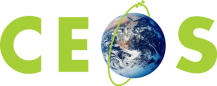 CEOS SDG 
Coordination Team
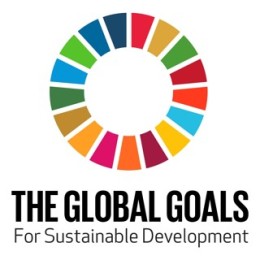 Team includes SEO (lead), SIT-Chair Rep, Member of GEO EO4SDG, others (TBD)
Supports internal-CEOS communication, reporting, sharing, and issue resolution
Supports external-CEOS communication, reporting, and assessment of SDG-specific activities and pending needs
Tracks progress on CEOS Workplan deliverables related to SDGs
Supports assessment of external requests and works with internal CEOS entities on accepted commitments
LSI VC(GFOI Subgroup)
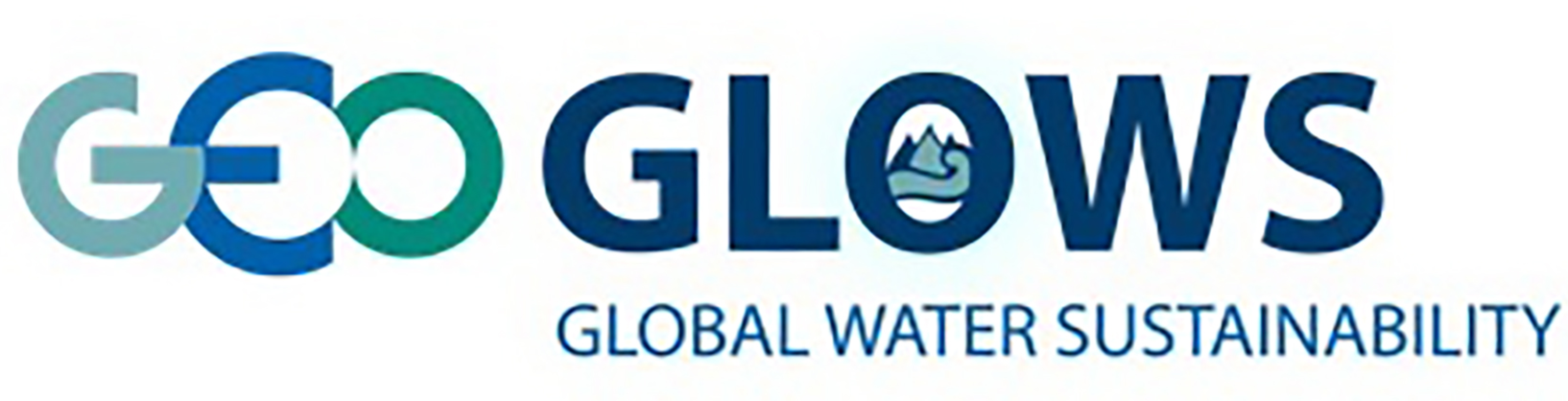 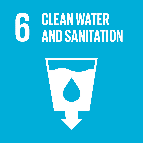 SDG 6.6.1
Sub-Team
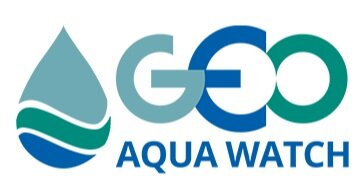 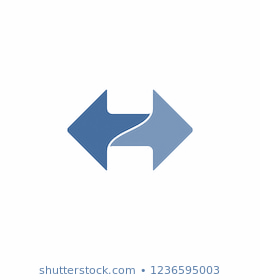 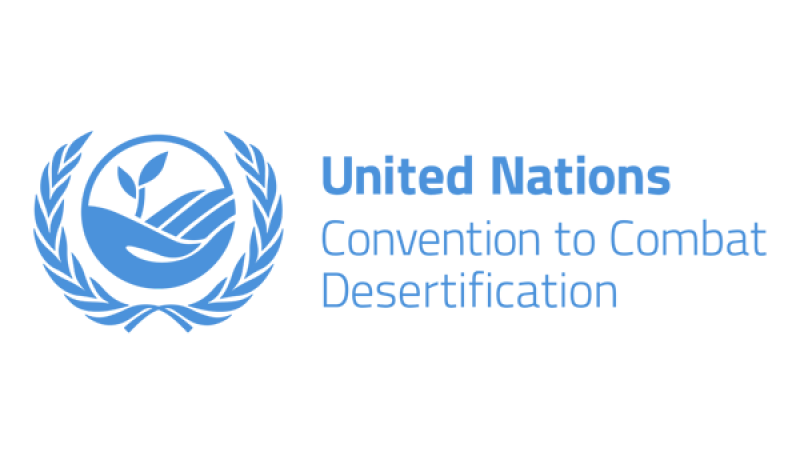 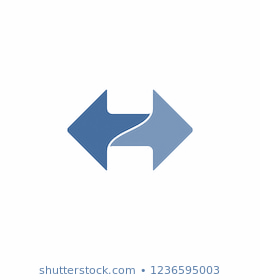 SDG 15.3.1
Sub-Team
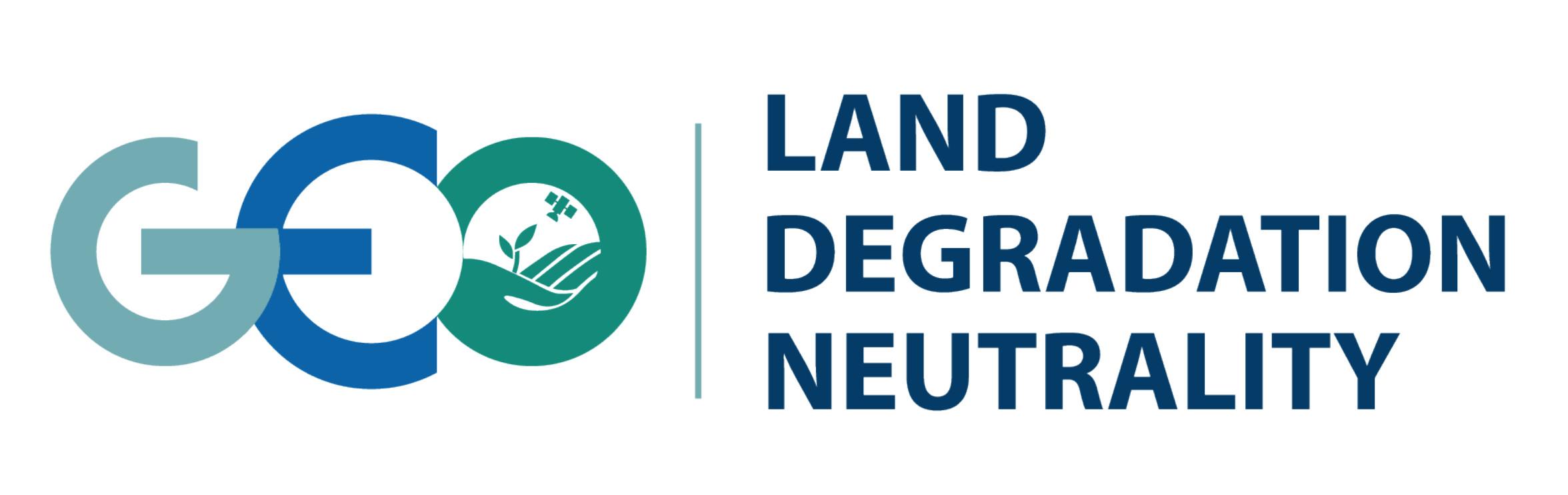 HPIGUOI
SDG 11.3.1
Sub-Team
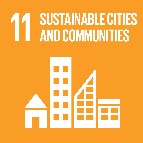 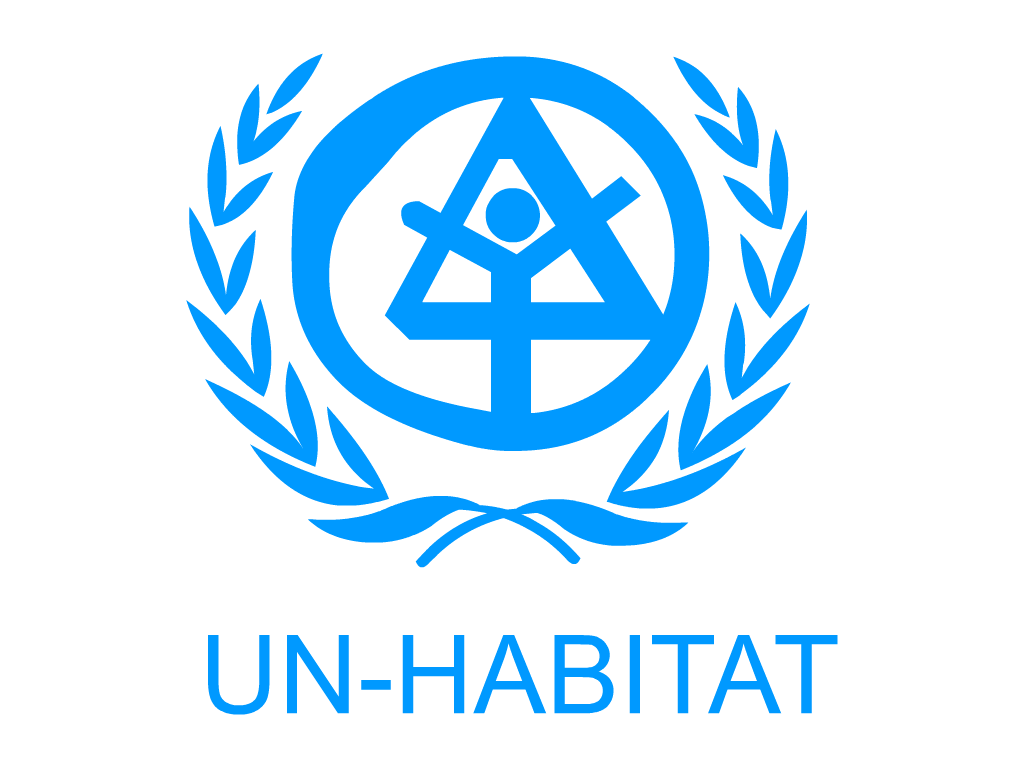 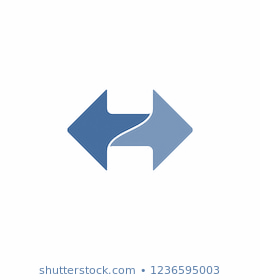 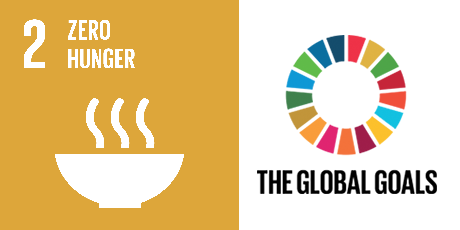 SDG 2.4.1
No SDG Sub-Team
COAST
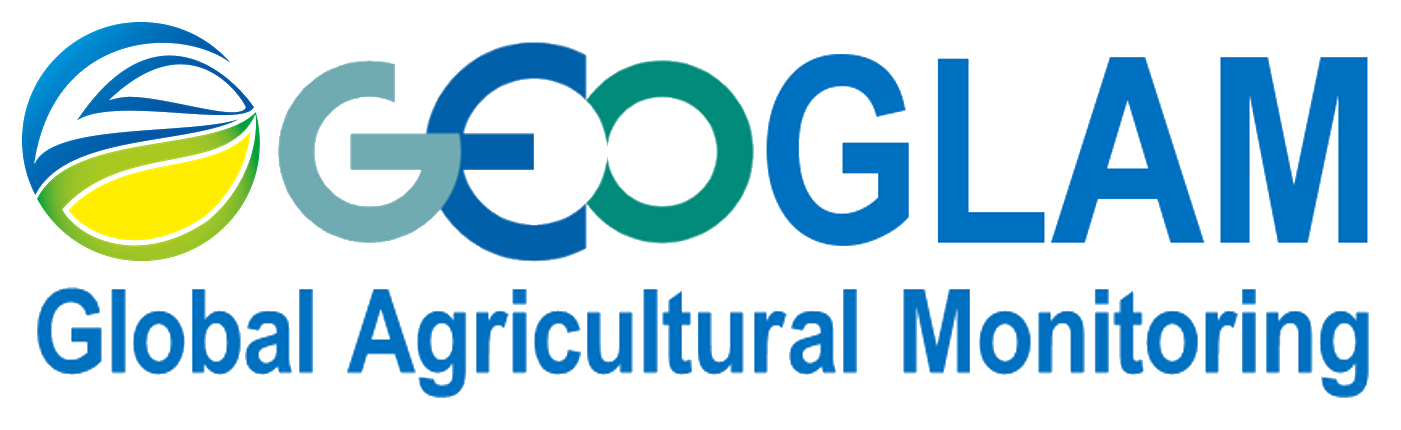 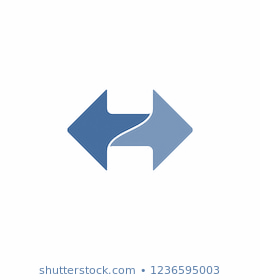 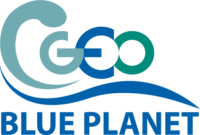 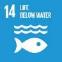 SDG 14.1.1
Sub-team 
already
in COAST
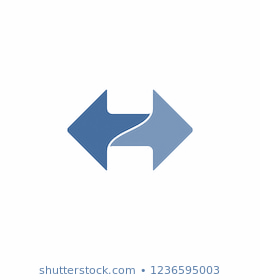 Internally:	
The SDG Coordination Team shares information and confers with CEOS entities to facilitate a federated approach and supports the assessment of new work requests and tracks progress of the associated deliverables in the CEOS Work Plan.
Externally:	
The SDG Coordination Team, WGs, VCs, and AHTs, work directly with respective GEO Flagships and initiatives and relevant outside groups (e.g., U.N. Custodian Agencies) on SDG-specific activities that CEOS entities have resources and capacity to support.
Connections to other CEOS groups
Discussions were held with both LSI-VC and COAST concerning the proposed SDG federated option. Both groups support the proposal, but it was agreed further discussion is needed to define detailed roles and responsibilities.

LSI-VC has existing work that is closely connected to SDGs ... Landsat-Sentinel Harmonized dataset for 15.3.1 (land degradation), Aquatic Reflectance ARD for 6.6.1 (water) and provisional Landsat products, Radar Backscatter ARD and Sentinel-1 CARD4L pipeline in Africa, development of new CARD4L data pipelines (e.g. VIIRS Nightlights) that could be relevant to SDG 11.3.1 urbanization. 
COAST has existing work that is closely connected to SDGs ... Linked to AquaWatch and a desire to be more involved in SDG 6.6.1, desire to include SDG 6.3.2 (water quality), connection to LSI-VC and the development of the Aquatic Reflectance ARD.

More internal connections
WGISS has existing work that is closely connected to SDGs ... Moving more data to the cloud and creating enabling infrastructures for easier data access by SDG users.
WGCapD ... future training or capacity building links?
SEO ... future communications articles on the CEOS website to increase visibility?
Feedback & discussion
Feedback & discussion

Governance and sustainability
SDG strategy in CEOS 
SDG across CEOS groups
Links with GEO and external partners
‹#›
Conclusion & next steps
SDG AHT Co-chairs would like to congratulate and thank all SDG AHT members (in particular with the new sub-teams) for their efforts and contributions over the last few years: all the outcomes and activities have been beneficial to the EO community, and will continue to be useful
SDG AHT Co-chairs recommend to propose the Federated approach, through a new SDG Coordination team led by SEO, at the Plenary

Strategic decisions, politics and guidance on SDG are not to be taken through this team solely, but will require CEOS leadership and SEC guidance and validation
Importance and proximity with GEO to be reflected in the new governance
Noting that ESA also selected the SDGs as a priority for their next SIT Chairmanship
Governance documents will be prepared over the next few weeks
‹#›
Thank you all Questions? Please reach out…
Alex Held alex.held@csiro.au 
Marc Paganini marc.paganini@esa.int 
Flora Kerblat flora.kerblat@csiro.au

Brian Killough (SEO) brian.d.killough@nasa.gov
‹#›
Additional information
‹#›
SDG AHT Work Plan 2020-2021
Objectives
Coordinate the efforts of the CEOS agencies to facilitate the use of satellite data in the implementation of the 2030 Agenda on sustainable development.
Support GEO efforts to advance the uptake of EO in the implementation of the 2030 Agenda on Sustainable Development, acting as a “Space Enabler” to facilitate access and use of satellite data.
Participate to the GEO federated approach on SDGs that aims at harnessing all expertise inside and outside GEO Work Programme (including CEOS) in order to maximize impact.
Contribute to the development of the GEO Toolkits on SDGs coordinated by GEO EO4SDG, which will package all available EO assets in practical guidelines for easy appropriation by countries.
Analyze, in cooperation with GEO, the “satellite data needs” for four selected SDG indicators: 6.6.1 on water-related ecosystems; 11.3.1 on urban land consumption, 14.1.1 on coastal eutrophication, and 15.3.1 on land degradation.
Liaise with other CEOS entities (VCs, WGs, SEO) to harness CEOS collective expertise and maximize benefits.
34th CEOS Plenary Outcome
Full Scale Option
pros and cons
Create a new CEOS Working Group on SDGs
[Speaker Notes: R]
WATER sub-team
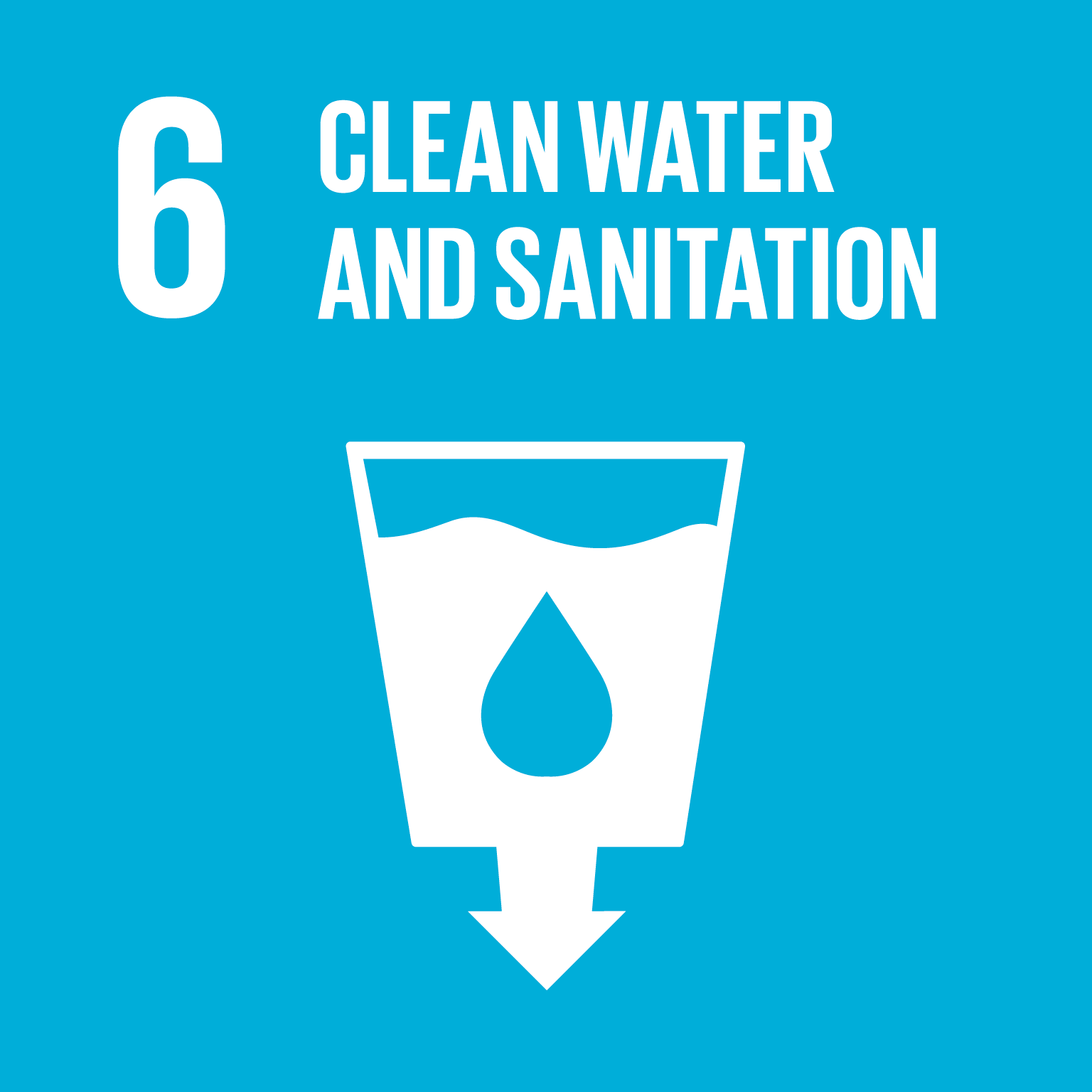 Water-related ecosystems (6.6.1): M. Paganini/ESA, A. Carbonniere/CNES
in partnership with GEO Wetlands, GEO Aquawatch and GEO GLOWS
Sub-Team members: M. Paganini/ESA, A. Carbonnière/CNES, Alice Andral/CNES, A. Kavvada/NASA, Nima Pahlevan/NASA, B. Killough/NASA, Luca De Felice/COM JRC, C. Ishida/JAXA, K. Hamamoto/ JAXA, Norman Muller/GA, F. Kerblat/CSIRO, E. Smail/NOAA, H. Kim/WMO, D. Cripe/GEO, GEO Wetlands (9 experts), AQUAWATCH (2 experts), GEO GLOWS (1 expert)
Stakeholders
SDG 6.6.1 co-custodian agencies: UNEP and Ramsar
Countries (NSOs and line ministries and support agencies in charge of water-related ecosystems)
Deliverable Status
“Satellite data for SDG 6.6.1” Technical Report with outreach to custodian agencies (UNEP and Ramsar).In progress – Report to be finalised in 2022
‹#›
[Speaker Notes: (1 expert_]
WATER sub-team
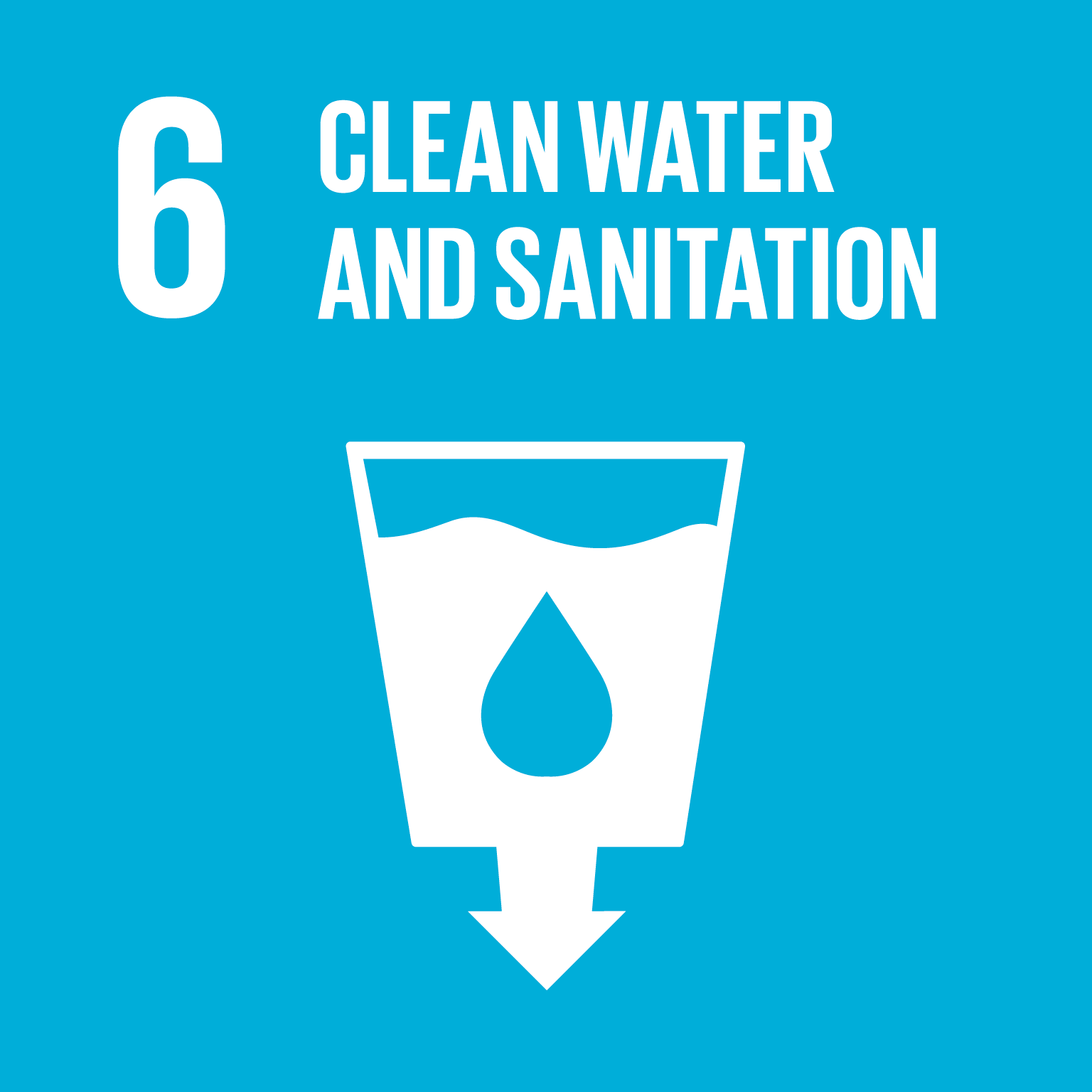 Water-related ecosystems (6.6.1): M. Paganini/ESA, A. Carbonniere/CNES
2021 Highlights
Review of the UNEP 6.6.1 monitoring methodology and Freshwater Ecosystems Explorer and associated methodologies, as a basis to identify areas of use and better uptake of satellite observations within current methodologies.
Participate in discussions with Ramsar on EO approaches to wetland inventories and EO inclusion in the Ramsar Toolkit for National Wetlands Inventories.
Analysis done for 2 SDG pathways: production of global datasets (top down from UNEP) and development of national capacities (bottom up from Ramsar).
CEOS Agencies are producing global EO datasets for many 6.6.1 sub-indicators and associated variables (GSWE, GMW, CLMS). Identification of areas of dataset improvements.
Multi-sensor approaches needed for all sub-indicators (e.g. water, wetlands, mangroves, WQ) to address limitation of single sensor approaches and better capture temporal dynamics.
Round Robin intercomparison of Surface Water Detection algorithms at 10m based on Sentinel 1 and Sentinel 2, organised by the ESA WordWater project.
Analysis of advances in WSE from RA to infer changes in lake volumes and river discharge.
Initiate a stronger collaboration with GEO GLOWS (e.g. HydroSpace-GEOGloWS WS 2021).
Post 2021 aspiration: 
Willing to continue its work in 2022 with the support of LSI-VC experts (e.g. in water leaving radiance ARDs). No objection to an integration of the sub-team in a “water” subgroup of LSI.
‹#›
[Speaker Notes: (1 expert_]
URBAN sub-team
Sustainable Urbanization (11.3.1): A. Kavvada/NASA, N. Mudau/SANSA
in partnership with GEO HPI, GEO GUOI
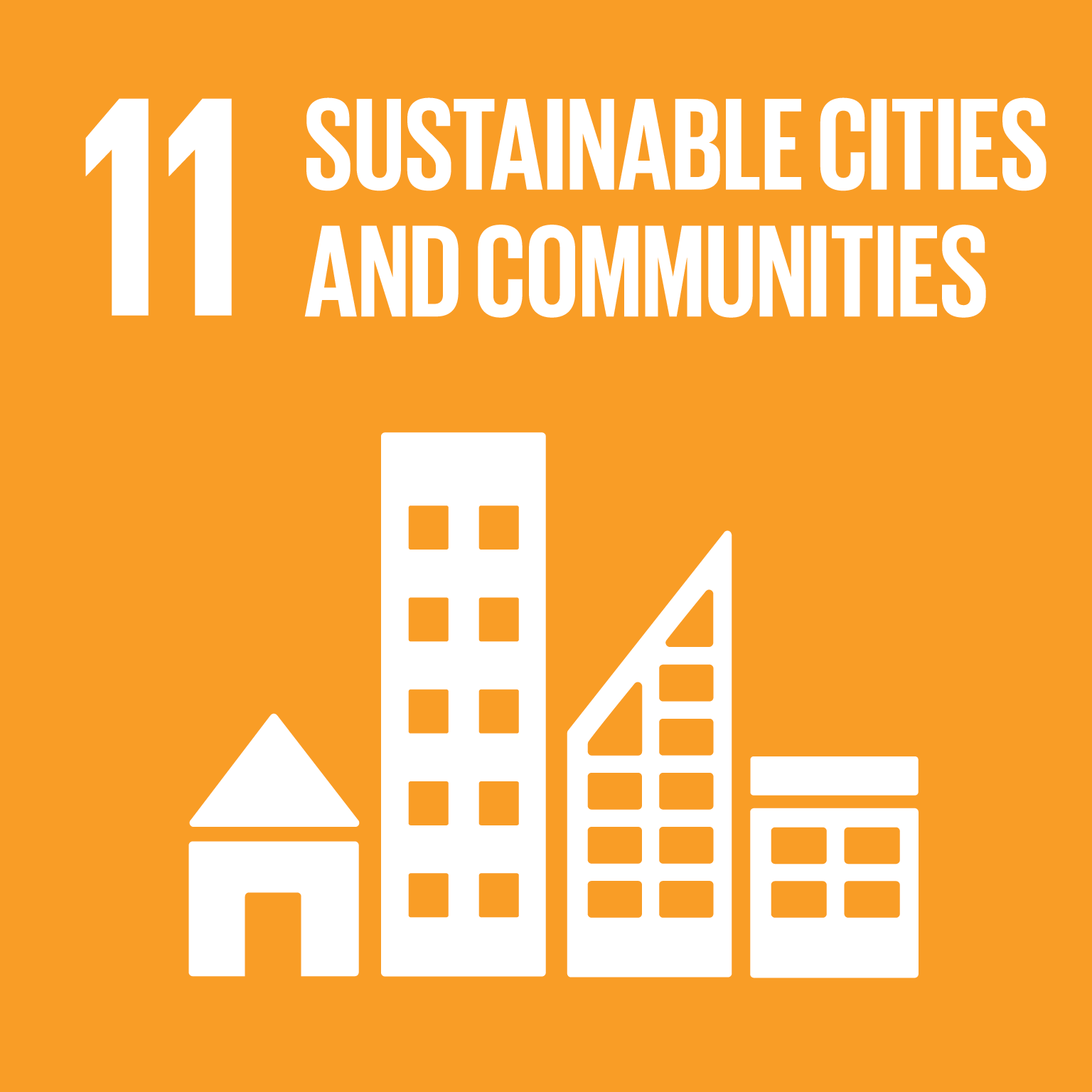 Sub-Team members: A. Kavvada/NASA, N. Mudau/SANSA
Brian Killough/NASA & CEOS SEO, Garik Gutman/NASA, Bob Chen/CIESIN and GEO Human Planet, Greg Yetman/CIESIN , Peter Caccetta/CSIRO, Flora Kerblat/CSIRO, Alexander Baklanov/ WMO,Thomas Kemper/JRC and GEO Human Planet, Yifang Ban/KHT and GUOI, Mattia Marconcini/DLR, Marc Paganini/ESA 

Stakeholders
SDG 11.3.1 co-custodian agency: UN Habitat
Countries and Cities (NSOs, line ministries, city authorities and support agencies in charge of SDG 11)

Deliverable Status
SDG-20-07 “Satellite data for SDG 11.3.1” Technical Report to be included in ‘EO Toolkit for Sustainable Cities and Human Settlements’ ‘Learn Path’ hosted by UN Habitat (eotoolkit.unhabitat.org) In progress – Report to be finalised by end of Q4/ 2021.
‹#›
URBAN sub-team
Sustainable Urbanization (11.3.1): A. Kavvada/NASA, N. Mudau/SANSA
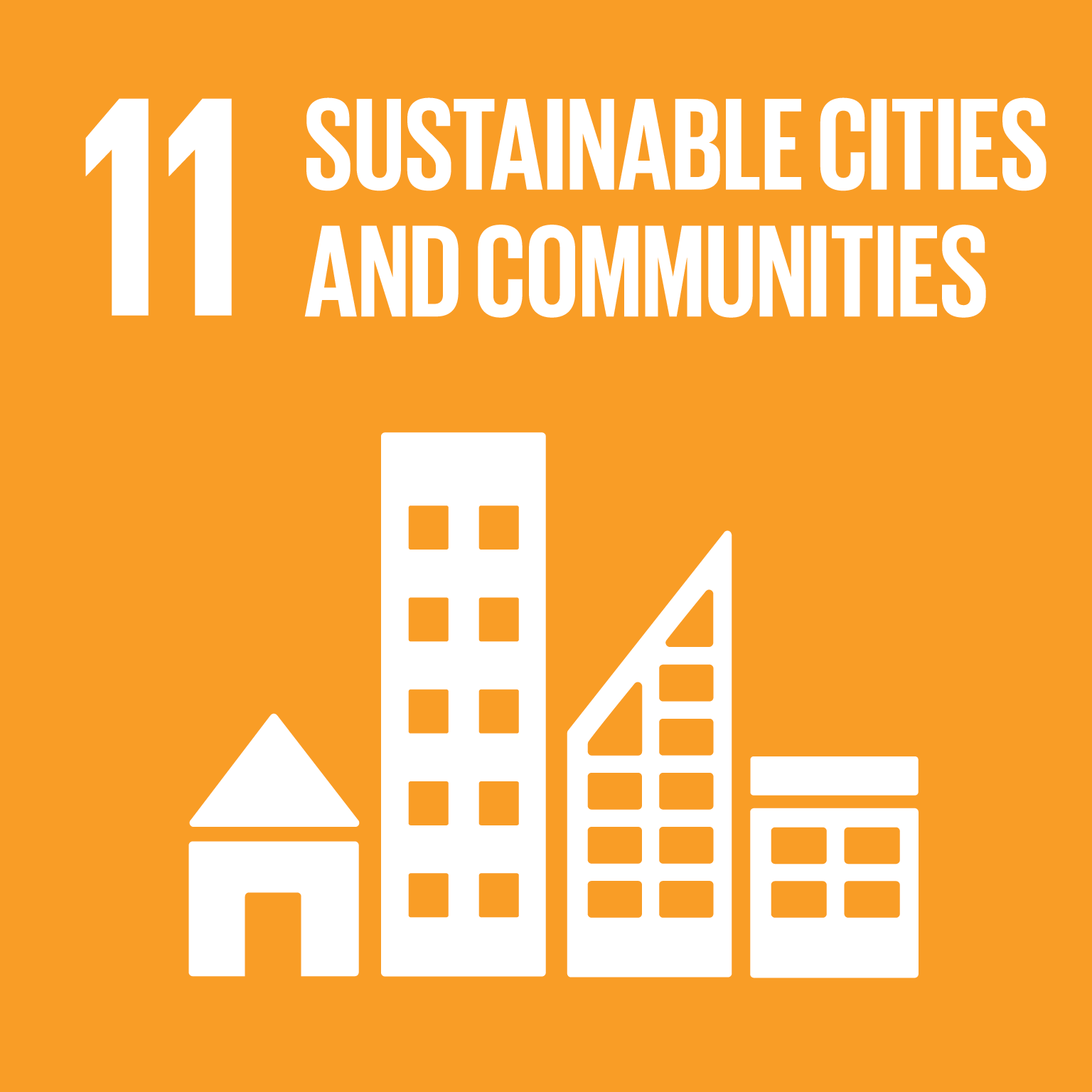 2021 Highlights
Contributed to the launch of the Earth Observations Toolkit for Sustainable Cities and Human Settlements, eotoolkit.unhabitat.org (UN Statistical Commission side event, 25 February 2021). 
Strong collaboration with EO4SDG, UN Habitat, GEO Human Planet, GUOI and over 30 organizations from national statistical offices, national mapping agencies, city authorities, academia, research institutions, non-governmental organizations, space agencies, and the private sector. 
Summary inventory of EO data, tools, and use cases (e.g., derived urban extent products based on EO and open source processing tools, such as GHSL, Trends.Earth Urban Mapper, U-TEP, ODC from CEOS agencies) included in the Toolkit.
Degree of Urbanization as method to delineate cities, urban and rural areas (approved by the UN Statistical Commission for international comparison).
Need for more rigorous validation or inter-comparison to evaluate the usefulness of global public datasets and tools for national and sub-national reporting (SDGs, NUA)
Contributing to development of 11.3.1 one-pager as well as ‘ease of use’, ‘FAIRness’, and ‘authoritative data’ frameworks to be integrated into the Toolkit. 

Q4 2021 & Post-2021 aspiration:
Collaboration with Esri and UN Habitat to develop 11.3.1 Learn Path as part of the Toolkit
Collaboration with WGCapD in multi-part training on the Toolkit
Collaboration with LSI VC (e.g., development of new CARD4L data pipelines (e.g., VIIRS Nightlights), Landsat-Sentinel Harmonized dataset)
‹#›
14.1.1 in COAST
Coastal eutrophication (14.1.1): E. Smail/NOAA/CEOS-COAST
in partnership with GEO Blue Planet & GEO AquaWatch
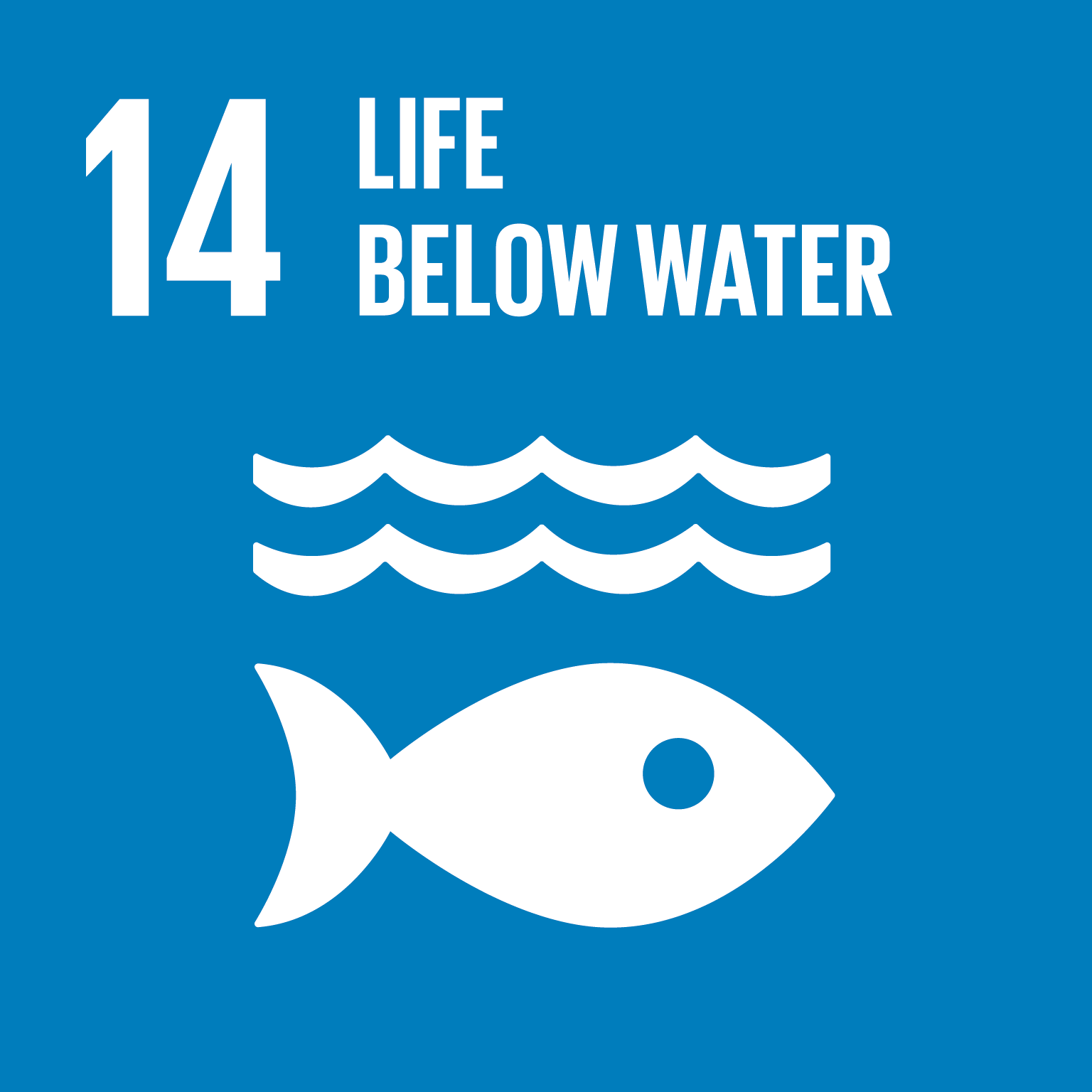 Team’s organisation: Led by CEOS COAST team -> GEO Blue Planet working group that   collaborates with CEOS on space data needs for specific projects.
Deliverables Status SDG-20-05 Satellite data requirements for 14.1.1 (marine pollution)
To be discussed and clarified
2021 Highlights
Satellite chlorophyll sub-indicator data included in 2020 SDG report
Working with regional UN Environment leads to bring together the national statistical offices and the national scientists and CEOS agencies to improve the utility of indicators and develop useful tools for member countries 
Post 2021 aspiration: 
GEO Blue Planet & AquaWatch Initiatives will continue to work with CEOS-COAST on pilots to develop new and improved national/regional indicator approaches for eutrophication implemented using fit for purpose OCR products (existing & emerging) from CEOS agencies;
Further development is needed of merged/gap-free coastal ocean colour products (chlorophyll-a et al.) at highest possible spatial resolutions; CEOS-COAST & Blue Planet/AquaWatch interested in working with OCR-VC on emerging approaches/solutions for global & regional/national needs;
CEOS-COAST & Blue Planet/AquaWatch to pursue AI/ML approaches that provide an integrated, trans-boundary approach for an improved coastal eutrophication indicator using both land/sea data.
‹#›
15.3.1.  Land degradation
Land degradation (15.3.1): N. Sims/CSIRO, U. Heiden/DLR
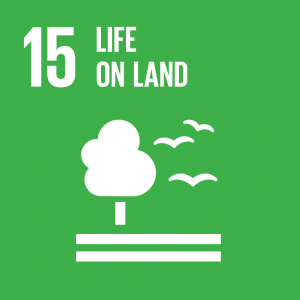 Sub-team members
N. Sims/CSIRO, U. Heiden/DLR, F. Kerblat/CSIRO, B. Killough (NASA), N. Mueller (GA), M. Paganini (ESA), C. Ishida (JAXA), K. Hamamoto (JAXA)
Deliverables  
SDG-20-06: Satellite data requirements for SDG Indicator
15.3.1 In progress – to be completed in 2022
Revised GPG for 15.3.1 due for release imminently
Updated dataset recommendations
Data quality decision trees for Indicator and sub-indicators
2021 Highlights
Decision trees and updating of GPG
Reference ARD, CEOS
Post 2021: visions and aspirations
Reviewing data needs after SDG reporting period
Data collated by UNCCD
Connecting GEO LDN activities to CEOS
Potential elevation of GEO LDN
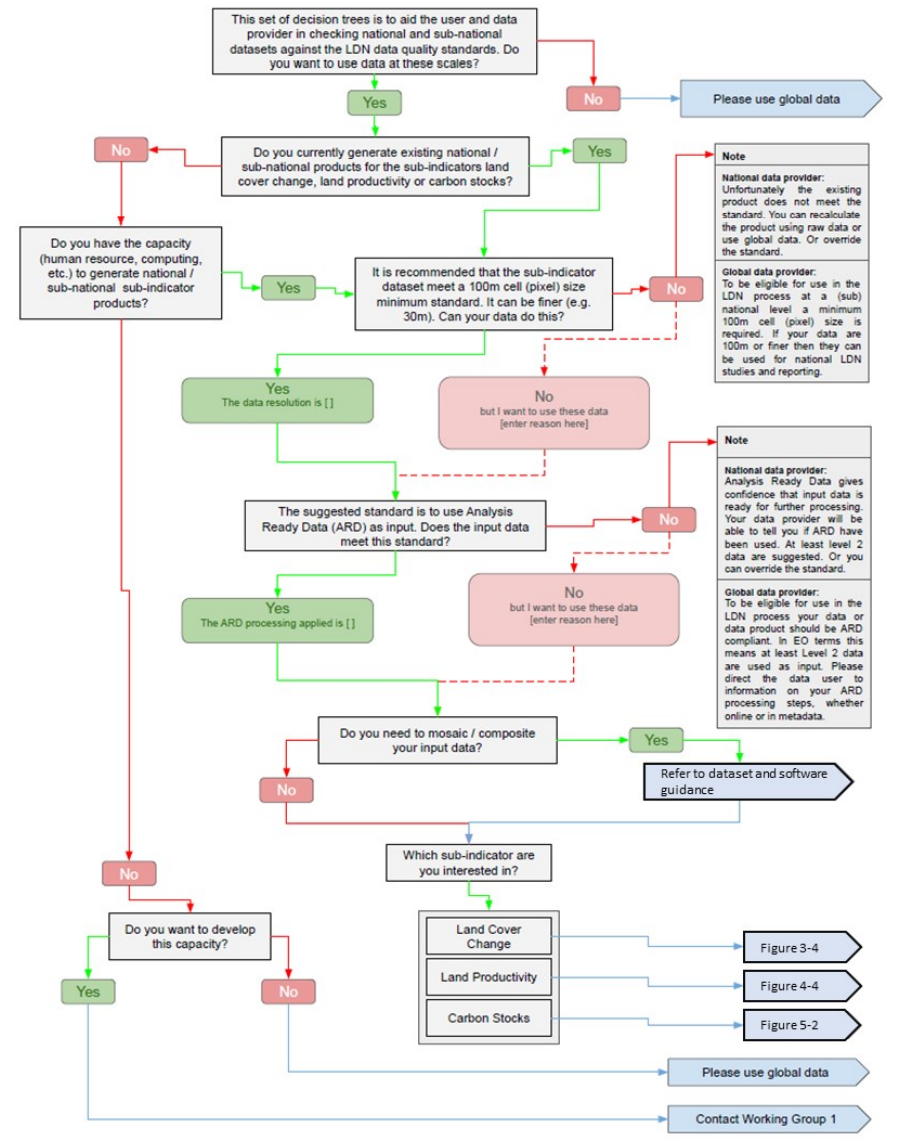 ‹#›
15.3.1 Land degradation
CEOS an important support and feedback process for LDN
Need improved coverage in mountainous and cloudy regions
Higher resolution for SIDS and to improve assessment precision
Harmonisation of time-series for baseline (1 Jan 2000 to 31 Dec 2015) and monitoring periods to 2030
Improved C stocks datasets
SOC an important component
Support production of national LC/LM datasets
Implementation of latest LDN analytics
ODC, AWS etc.  
GPG for SDG Indicator 15.3.1 due for release imminently
Includes improvements to methods and pointers to new recommended datasets
Increased Capacity Building activities by GEO LDN
LUP4LDN, updated Trends.Earth
Initial pilot sites in Tunisia, Burkina Faso, Turkmenistan
SDG reporting process (Q4 2021) will provide new information on data and analytics needs for countries
Established feedback mechanisms through UNCCD
Action for LDN Initiative leads to feed information back to CEOS
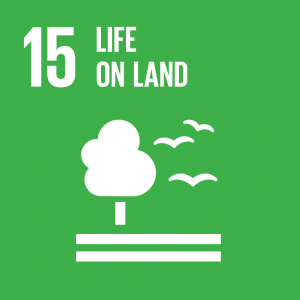 ‹#›